Knowledge Curation and Knowledge Fusion: Challenges, Models, and Applications
Xin Luna Dong (Amazon)
Tutorial @ AMW
Example Knowledge Graph
name
“Robin Wright”
name
mid127
“Robin Gayle Wright”
starring
name
name
“Robin Wright Penn”
mid345
“Forrest Gump”
starring
name
directed_by
Movie/Movie
type
mid128
“Tom Hanks”
type
July 9th, 1956
starring
birth_date
“Larry Crowne”
mid346
name
name
mid129
starring
“Julia Roberts”
type
People/Person
Component I. Taxonomy
Object
subtype
Movie
subtype
subtype
subtype
Movie/ documentary
Movie/Movie
People
subtype
subtype
People/Deceased_Person
People/Person
Component II. Instances
mid127
type
mid345
Movie/Movie
type
mid128
type
mid346
type
mid129
type
People/Person
Component III. Relations
Triple: (subject, predicate, object)
name
“Robin Wright”
name
mid127
“Robin Wright Penn”
starring
name
name
“罗宾·盖儿·怀特”
mid345
“Forrest Gump”
starring
name
directed_by
Movie/Movie
type
mid128
“Tom Hanks”
type
July 9th, 1956
starring
birth_date
“Larry Crowne”
mid346
name
name
mid129
starring
“Julia Roberts”
type
People/Person
An Example Application
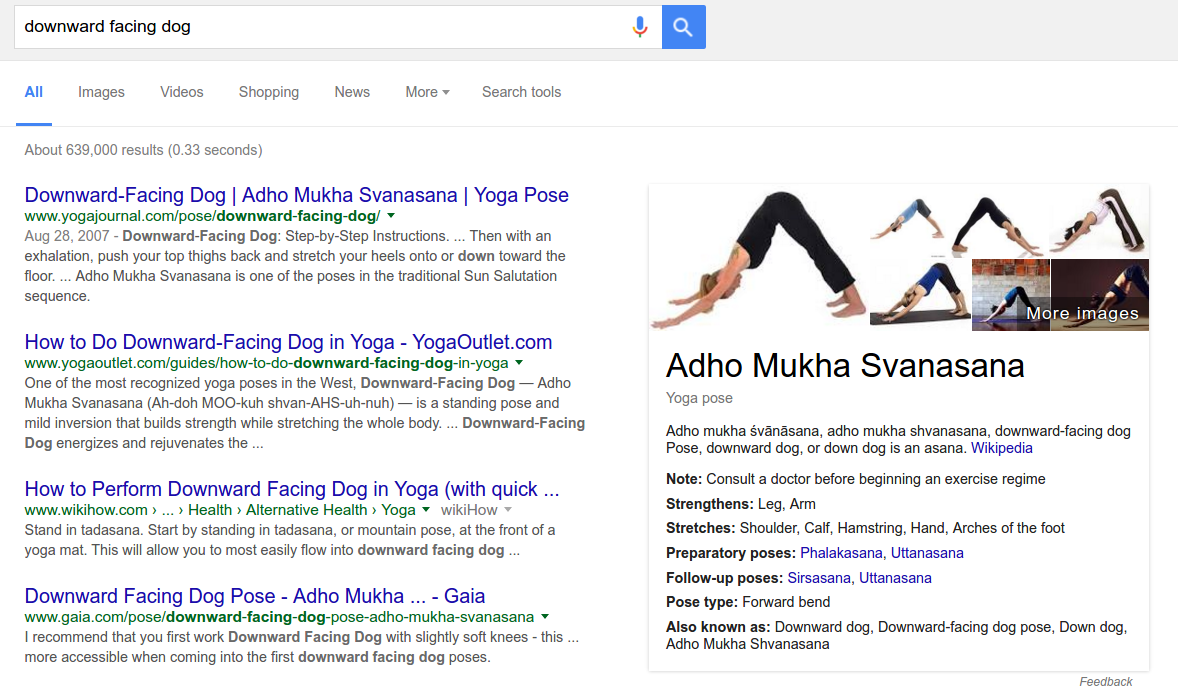 Alexa, play the music by Michael Jackson
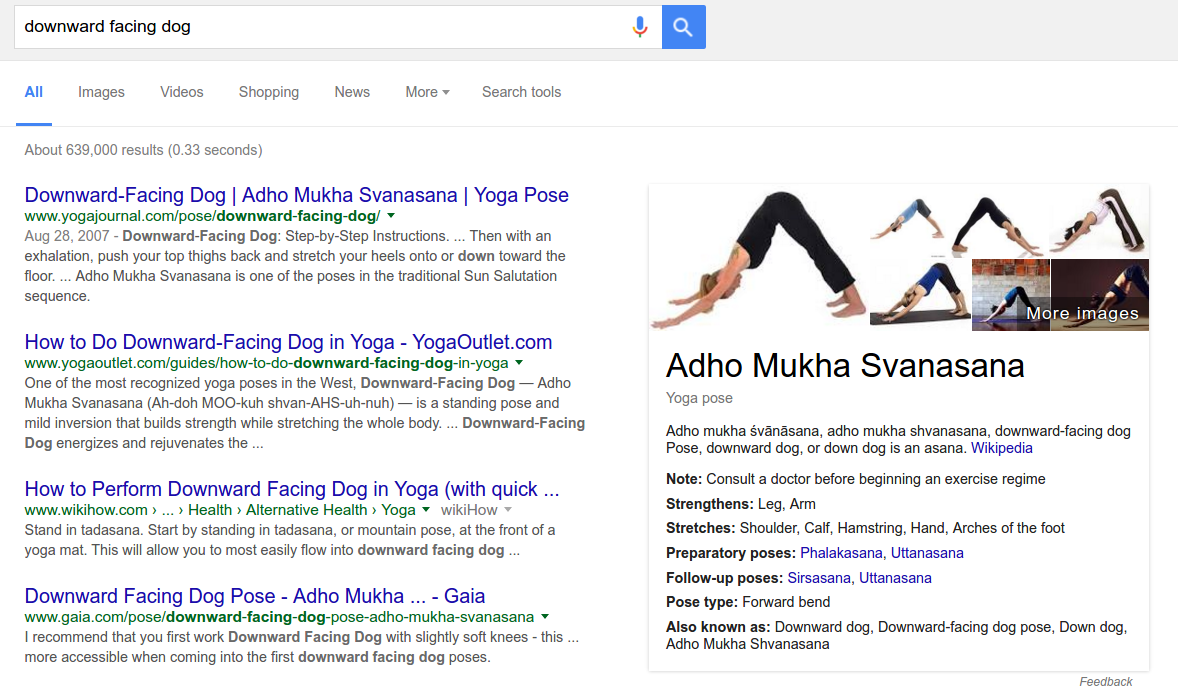 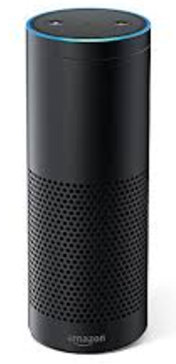 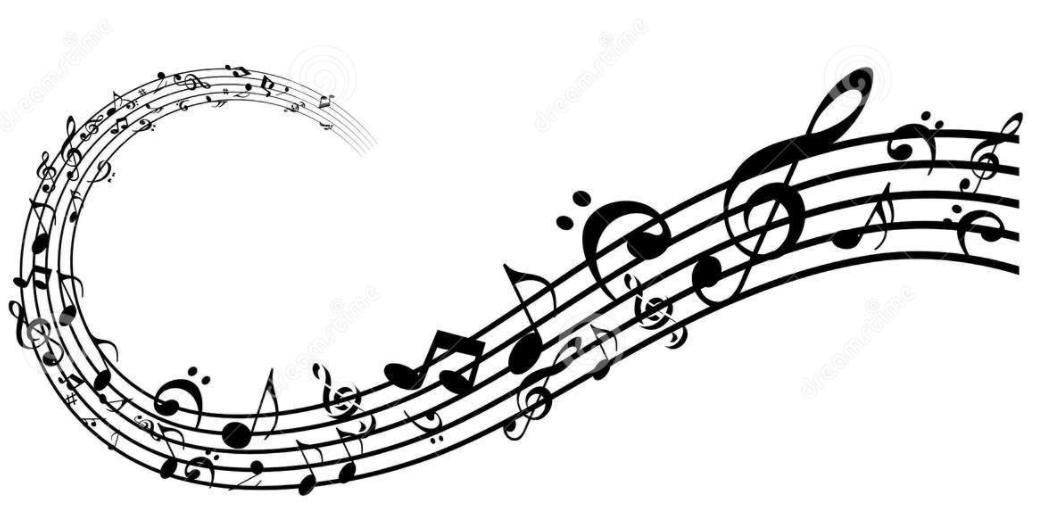 Search
Personal assistant
Outline
Motivation

Knowledge base systems

Knowledge extraction

Knowledge fusion

Future directions
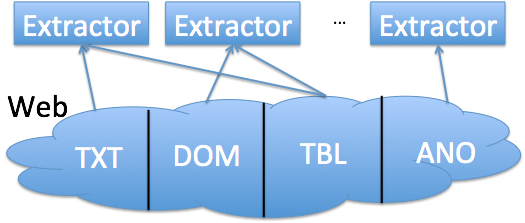 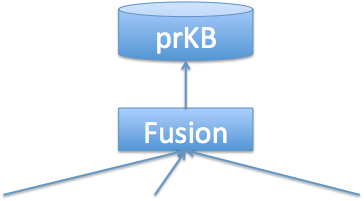 7
Knowledge Bases
DeepDive@Stanford
Knowledge
Vault@Google
Probase@MSR
NELL@CMU
Yago
@MaxPlanck
2016
2007
2010
2014
2012
2013
Many startups;
e.g., Graphiq, Diffbot
Freebase
@MetaWeb
Knowledge
Graph
@Google
Satori
@MS
Kosmix&
WalmartLabs
Knowledge Bases
Key Steps in Building Knowledge Bases
Yago
Kosmix / WalmartLabs
Probase
Nell
KnowledgeVault
DeepDive
Freebase / Google Knowledge Graph
Yago
(2007, 150K Types, 900K Entities, 
14 Predicates, 40M Triples, accuracy=95%)
Yago
Extract knowledge from Wikipedia categories
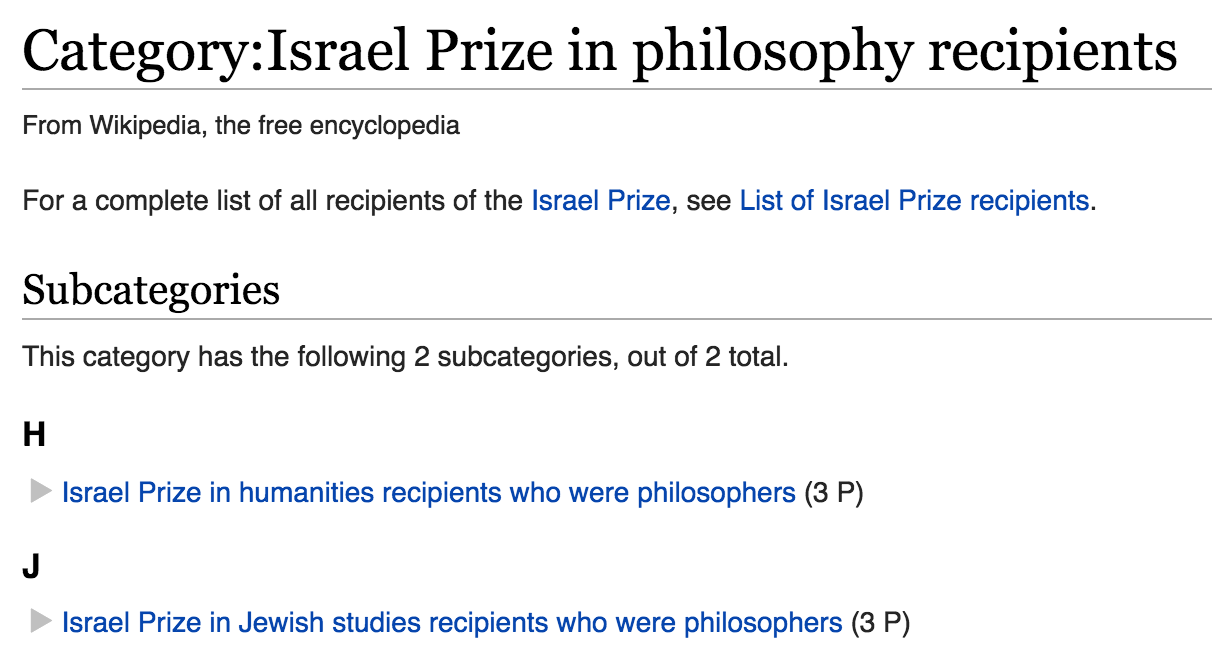 Yago
(2007, 150K Types, 900K Entities, 
14 Predicates, 40M Triples, accuracy=95%)
Yago
Extract knowledge from Wikipedia categories
Taxonomy
 Identify conceptual categories from Wikipedia by shallow linguistic parsing and heuristics
 Use WordNet hyponym relations to identify subclasses
Instances: Extract instances and their classes from Wikipedia
Relations: Extract from special categories in Wikipedia
E.g., Extract BornInYear from category 1879_births
Kosmix
(2013, 6.5M Types, 6.7M Entities, 
165M Triples)
Kosmix / WalmartLabs
Extract knowledge from Wikipedia and other sources
Taxonomy
Extract types from Wikipedia categories
Build the hierarchy from Wikipedia (cyclic) sub-categories by Edmond’s Algorithm
Instances: Extract instances from Wikipedia articles
Facts:
Extract free-form relationships from Infoboxes and templates in Wikipedia
Rule-based extraction from texts in Wikipedia
Add knowledge from 6 other sources by rule-based matching
Kosmix
(2013, 6.5M Types, 6.7M Entities, 
165M Triples)
Kosmix / WalmartLabs
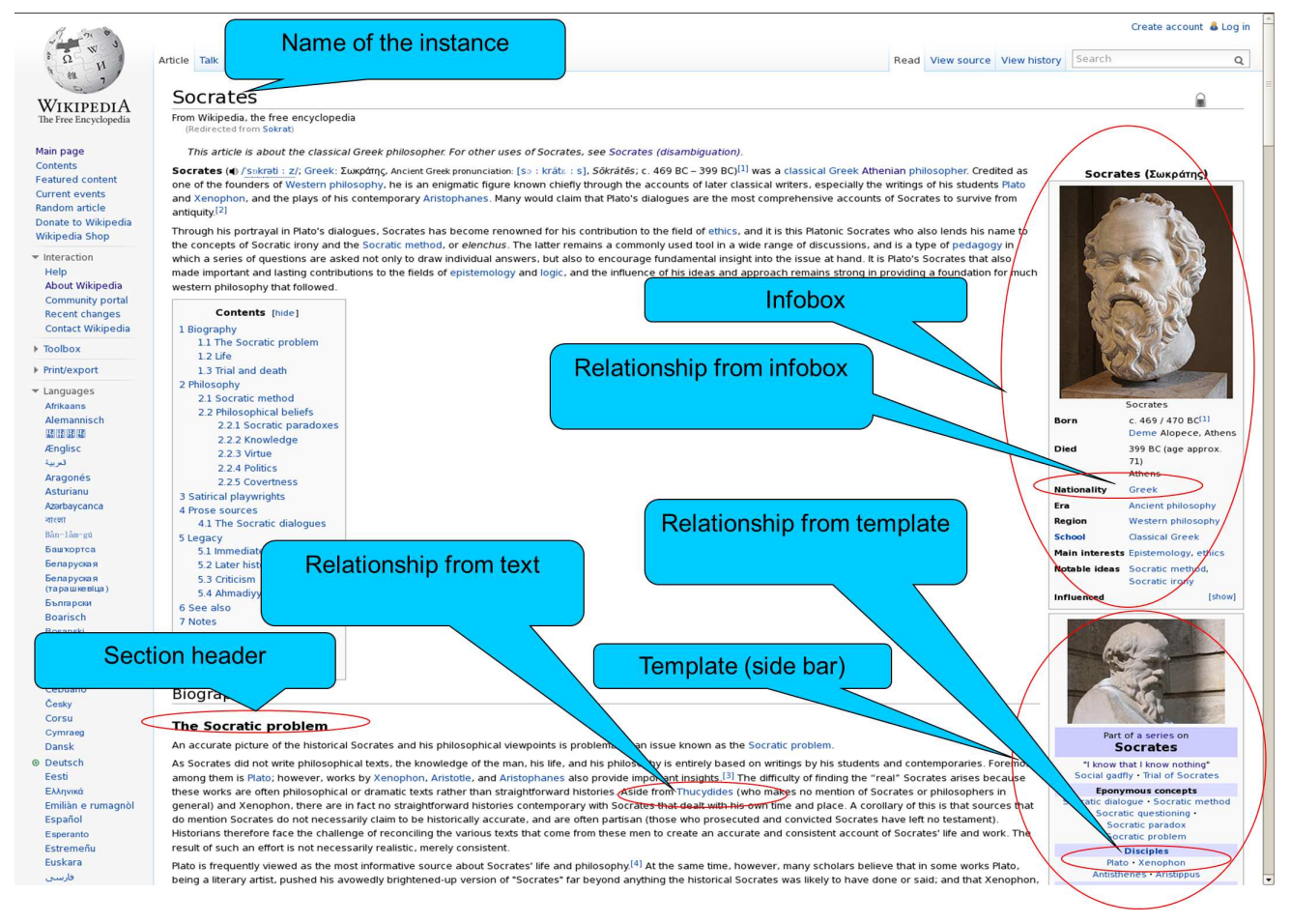 Kosmix
(2013, 6.5M Types, 6.7M Entities, 
165M Triples)
Kosmix / WalmartLabs
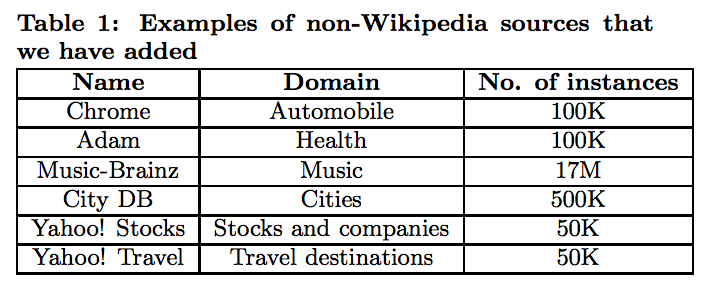 Probase
(2012, 2.7M Types, 4.5M type-subtype pairs,
16M type-instance pairs, from 1.7B webpages)
Probase
Extract IsA pairs iteratively from the Web, including type-subtype taxonomy hierarchy and type-instance relations
Iterative extraction
 Start from Hearst patterns (e.g., [Type] such as [entity])
 In each round, leverage existing knowledge to extract previously missed knowledge, and add new IsA pairs that meet certain confidence threshold
Building a probabilistic taxonomy
Probase
(2012, 2.7M Types, 4.5M type-subtype pairs,
16M type-instance pairs, from 1.7B webpages)
Probase
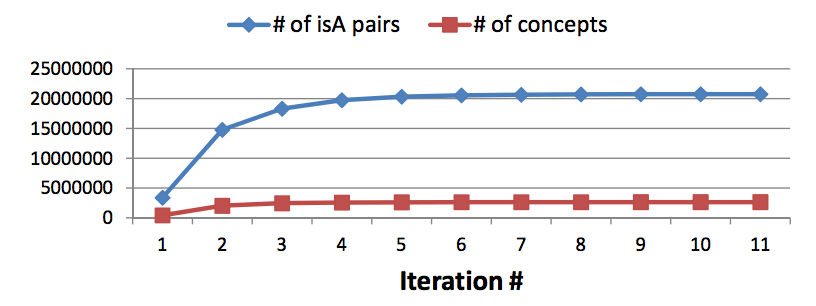 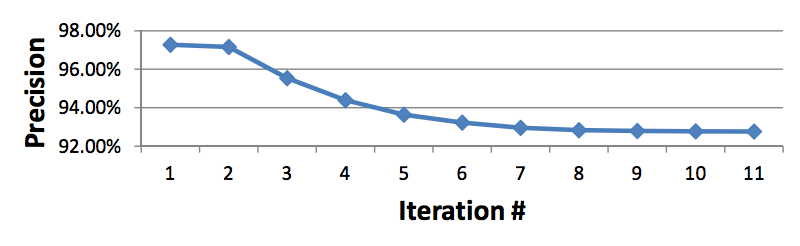 NELL
(2013, 271 Types, 5.19M Entities, 306 Predicates, 0.435M Triples, 4 Extractors, accuracy=74%)
Nell
Extract instances & relations iteratively from the Web
Never-Ending Language Learning
 Start from 10-15 seed instances and 5 negative examples
 In each round, extract new triples and retrain extraction patterns
Fusion: Store triples with high confidence from one extractor or medium confidence from multiple extractions
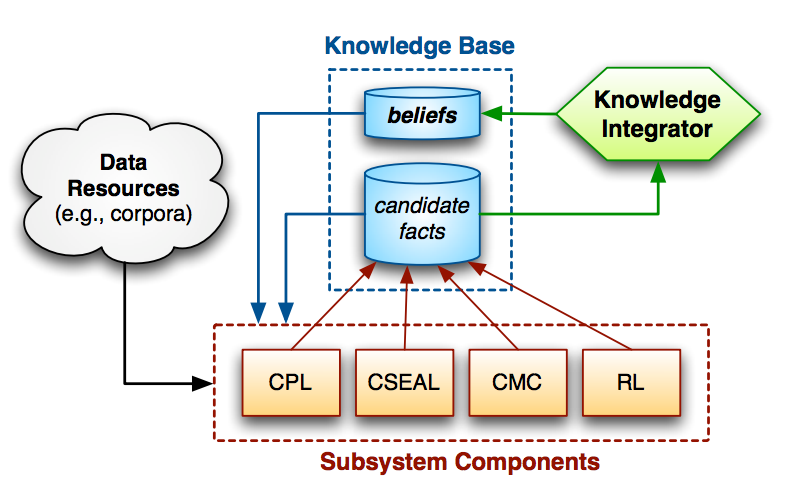 NELL
(2013, 271 Types, 5.19M Entities, 306 Predicates, 0.435M Triples, 4 Extractors, accuracy=74%)
Nell
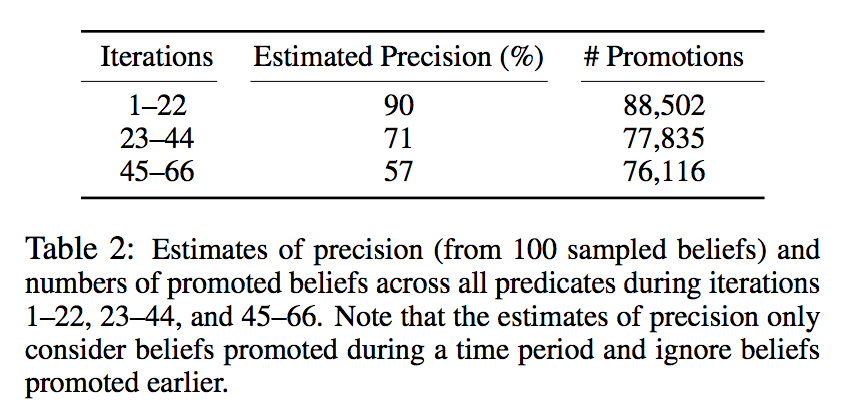 KV
(2014, 1500 Types, 570M Entities, 35K Predicates,3.2B Triples, 16 Extractors, 2.5B Webpages)
KnowledgeVault
Extract relations from the Web for Freebase entities
Extract from various types of Web Contents
 Texts, DOM trees: Distant supervision
 WebTables: Schema matching
 Annotations: Semi-manual mapping from schema.org
Knowledge fusion predicts probabilities for each triple
 Extraction features: logistic regression
 Prior knowledge: Path ranking algorithm, deep learning
 Source trustworthiness: Graphical model
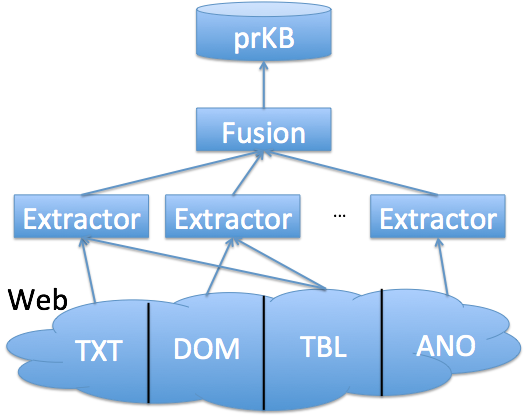 DeepDive
(2012, 4 Types, 2.7M Entities, 
34 Predicates, 7M Triples)
DeepDive
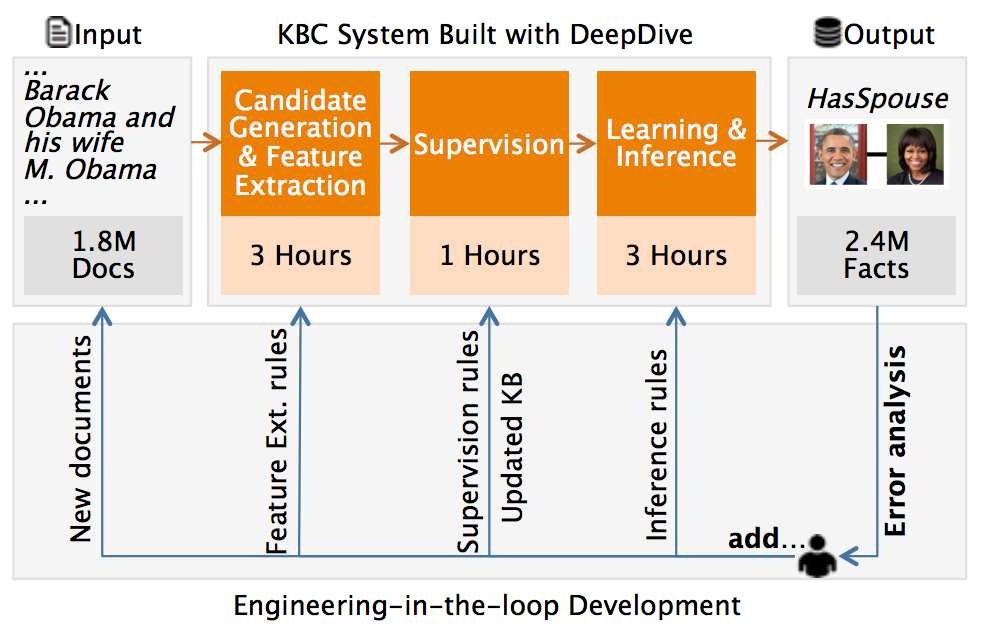 A platform for engineering-in-the-loop knowledge extraction
 Engineers define positive/negative examples, extraction features and patterns as Markov Logic rules
 Database support for quick Gibbs Sampling
Knowledge Fusion: Markov Logic
DeepDive
(2012, 4 Types, 2.7M Entities, 
34 Predicates, 7M Triples)
DeepDive
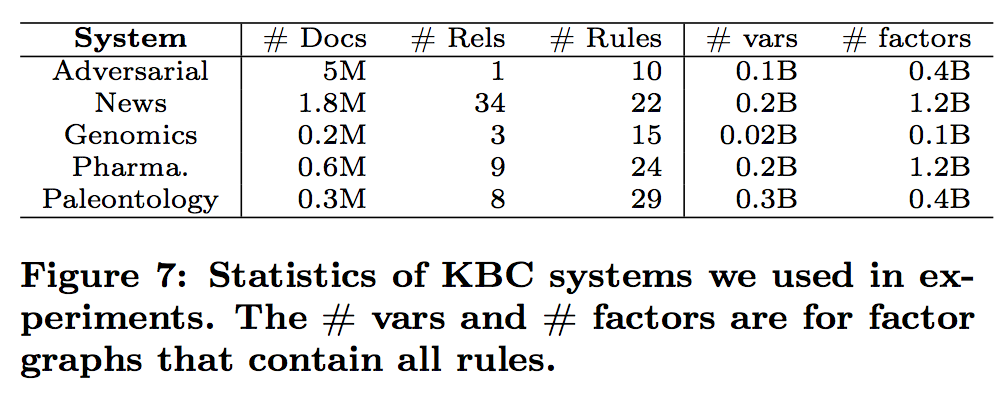 Freebase
(2016, 1500 Types, 130M Entities, 
35K Predicates, 2.3B Triples)
Freebase / Google Knowledge Graph
Taxonomy: Heavily curated
Instances
 Extract instances from Wikipedia and third-party sources
 Classify Wikipedia instances to types by Wikipedia-based features
Relations: Extracted from Wikipedia Infoboxes and third-party sources; heavily curated
Recap
Yago
Kosmix / WalmartLabs
Probase
Nell
KnowledgeVault
DeepDive
Freebase / Google Knowledge Graph
Outline
Motivation

Knowledge base systems

Knowledge extraction

Knowledge fusion

Future directions
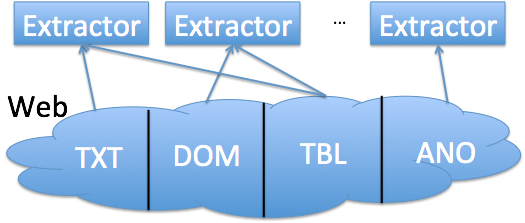 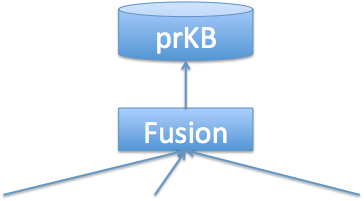 25
Knowledge Bases: Population
Use well-structured sources, manual curation
Manual curation is resource intensive
E.g., Cyc, Wordnet, Freebase, Yago, Knowledge Graph
26
Knowledge Bases: Population
Use well-structured sources, manual curation

Use less structured sources, automated knowledge extraction
(Possibly) bootstrap from existing knowledge bases
Extractors extract knowledge from a variety of sources
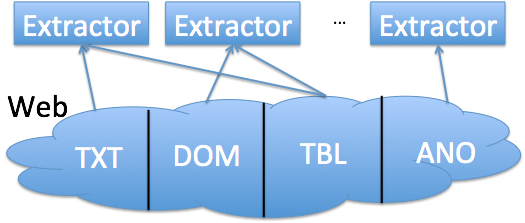 27
Knowledge Bases: Population
Use well-structured sources, manual curation

Use less structured sources, automated knowledge extraction
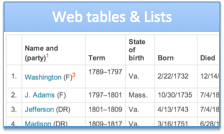 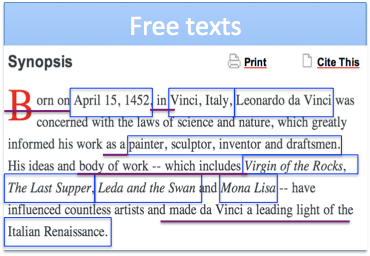 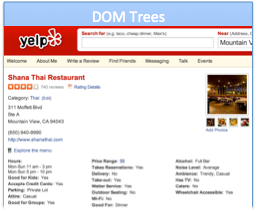 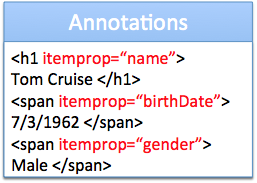 28
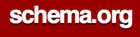 Knowledge Extraction: Challenges
Identifying semantically meaningful triples is challenging
Hamas claimed responsibility for the Gaza attack
29
Knowledge Extraction: Challenges
Identifying semantically meaningful triples is challenging
Hamas claimed responsibility for the Gaza attack
30
Knowledge Extraction: Challenges
Identifying semantically meaningful triples is challenging

Synonyms: multiple representations of same entities, predicates
(DC, is capital of, United States); (Washington, is capital city of, US)
31
Knowledge Extraction: Challenges
Identifying semantically meaningful triples is challenging

Synonyms: multiple representations of same entities, predicates
(DC, is capital of, United States); (Washington, is capital city of, US)
Linkage is more challenging than in structured databases, where one can take advantage of schema information
32
Knowledge Extraction: Challenges
Identifying semantically meaningful triples is challenging

Synonyms: multiple representations of same entities, predicates

Polysemy: similar representations of different entities
I enjoyed watching Chicago on Broadway
Chicago has the largest population in the Midwest
Distinguishing them  is more challenging than in structured databases, where one can take advantage of schema information
33
Knowledge Extraction: Challenges
Identifying semantically meaningful triples is challenging

Synonyms: multiple representations of same entities, predicates

Polysemy: similar representations of different entities
34
Knowledge Extraction: Tasks
Triple identification



Entity linkage




Predicate linkage
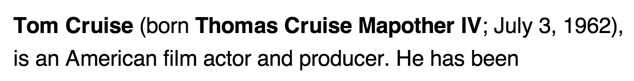 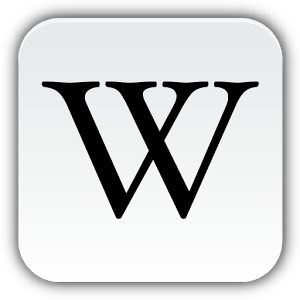 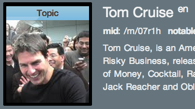 /people/person/date_of_birth
35
Triple Identification: Paradigms (I)
Domain-specific knowledge base 1: pattern based [FGG+14]
Supervised, uses labeled training examples
High precision, low recall because of linguistic variety




Domain-specific knowledge base 2: iterative, pattern based
Strengths: Higher recall than domain-specific 1
Weaknesses: Lower precision due to concept drift
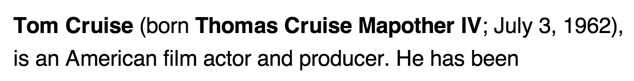 /people/person/date_of_birth
36
Triple Identification: Paradigms (II)
Global knowledge base: distant supervision [MBS+09]
Weakly supervised, via large existing KB (e.g., Freebase)
Use entities, predicates in KB to provide training examples
Extractors focus on learning ways KB predicates expressed in text


Example: (                  , /film/director/film,                  )

Spielberg’s film Saving Private Ryan is based on the brothers’ story

Allison co-produced Saving Private Ryan, directed by Spielberg
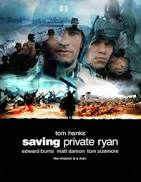 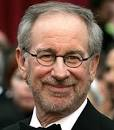 37
Triple Identification: Distant Supervision
Key assumption:
If a pair of entities participate in a KB predicate, a sentence containing that pair of entities is likely to express that predicate

Example:
Spielberg’s film Saving Private Ryan is based on the brothers’ story
Allison co-produced Saving Private Ryan, directed by Spielberg

Solution approach: obtains robust combination of noisy features
Uses named entity tagger to label candidate entities in sentences
Trains a multiclass logistic regression classifier, using all features
38
Triple Identification: Distant Supervision
Lexical and syntactic features:
Lexical features: Sequence of words, POS-tags in [entity1 – K, entity2 + K] window
39
Triple Identification: Distant Supervision
Lexical and syntactic features:
Lexical features: Sequence of words, POS-tags in [entity1 – K, entity2 + K] window
Syntactic feature: Parsed dependency path between entities + adjacent context nodes
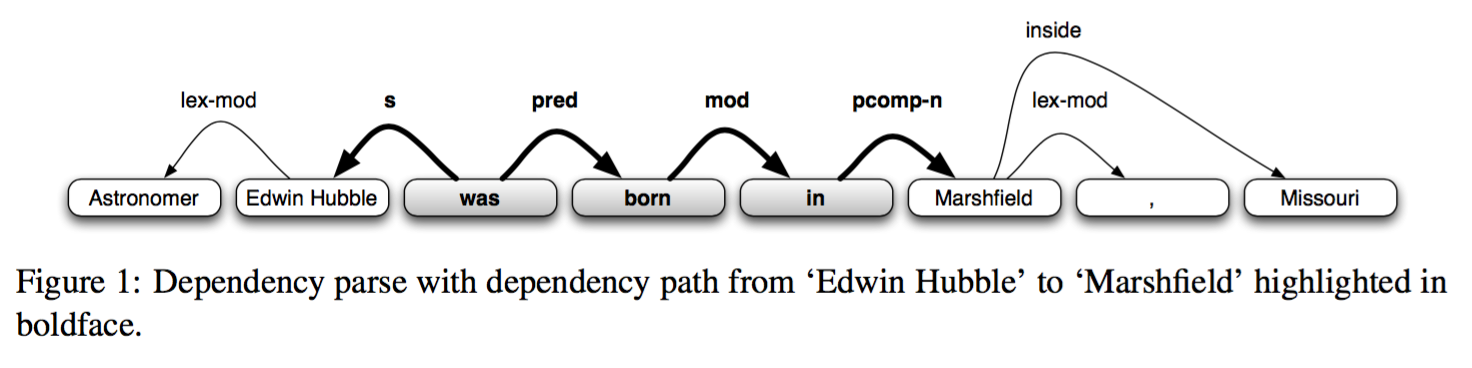 40
Triple Identification: Distant Supervision
Lexical and syntactic features:
Lexical features: Sequence of words, POS-tags in [entity1 – K, entity2 + K] window
Syntactic feature: Parsed dependency path between entities + adjacent context nodes
Use exact matching of conjunctive features: rely on big data!
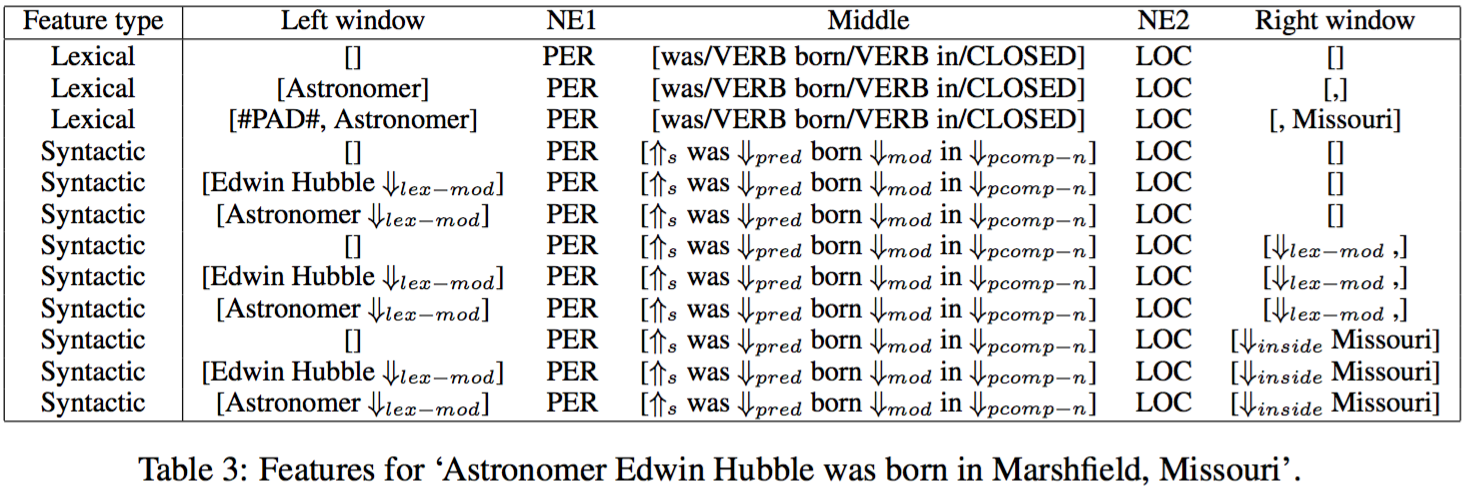 41
Triple Identification: Distant Supervision
Example: high-weight features for several relations
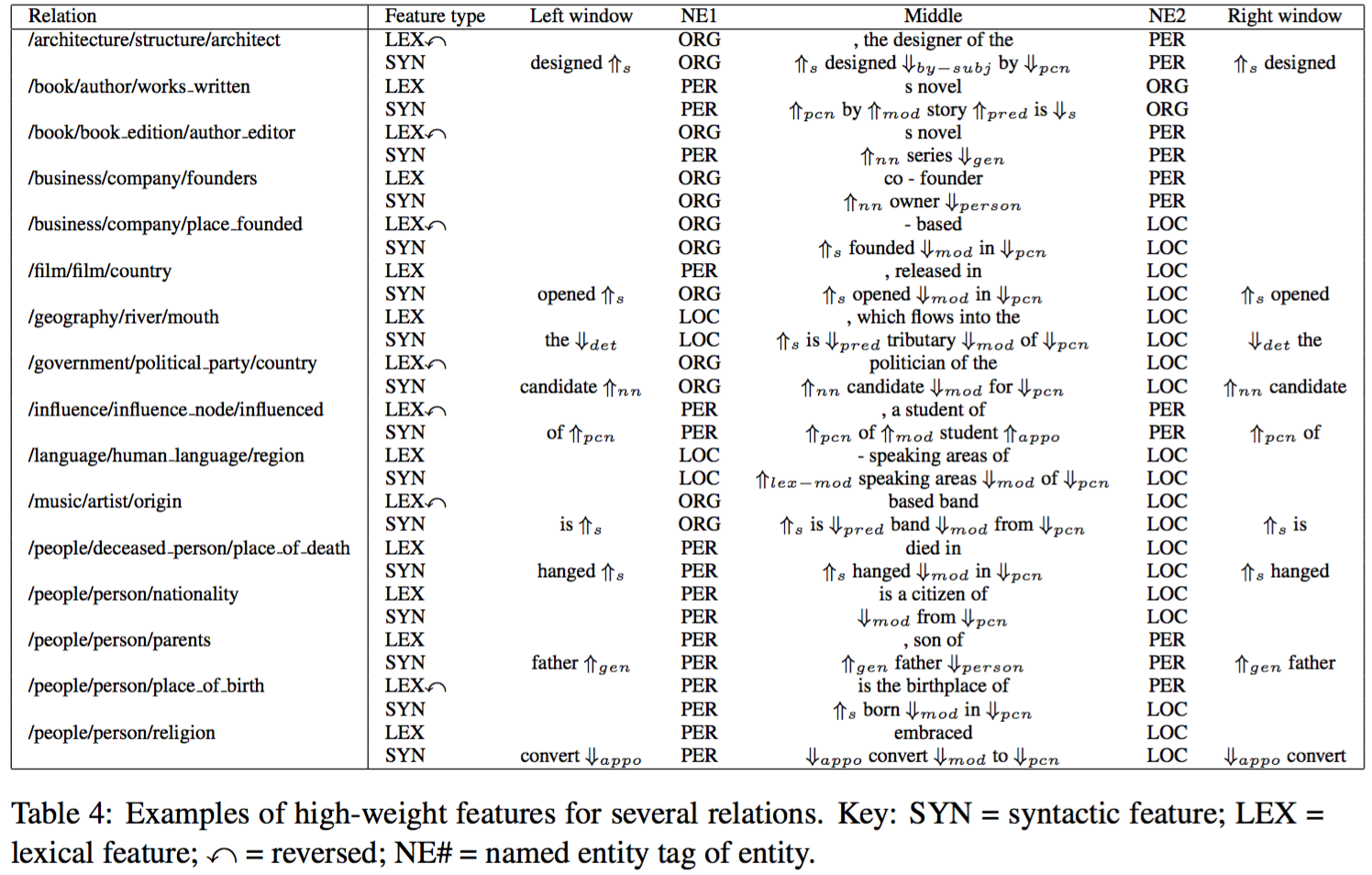 42
Triple Identification: Distant Supervision
Example: new triples identified using Freebase
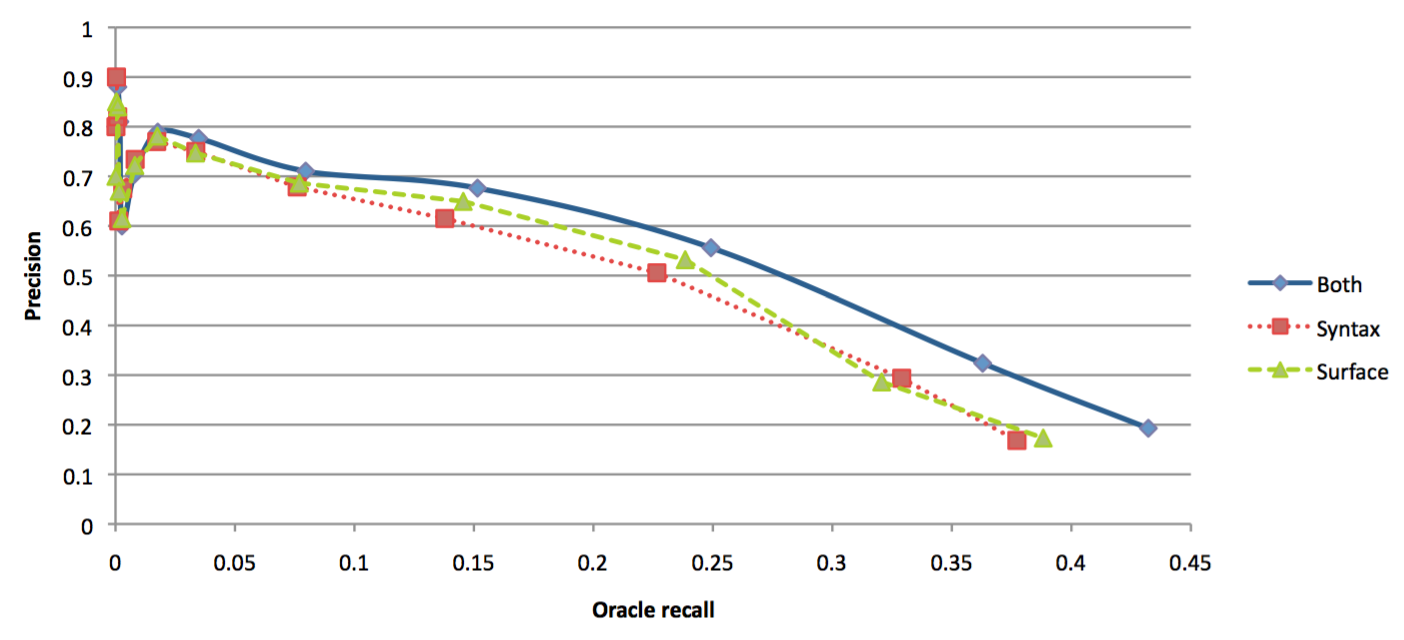 43
Triple Identification: Distant Supervision
Strengths:
Canonical names for predicates in triples
Robustness: benefits of supervised IE without concept drift
Scalability: extracts large # of triples for quite a large # of predicates

Weaknesses:
Triple identification limited by the predicates in KB
44
Triple Identification: Paradigms (III)
Global knowledge base: open information extraction (Open IE)
No pre-specified vocabulary
Extractors focus on generic ways to express predicates in text
Systems: TextRunner (1st gen), ReVerb (2nd gen) [FSE11]

Example:
McCain fought hard against Obama, but finally lost the election
45
Triple Identification: Paradigms (III)
Global knowledge base: open information extraction (Open IE)
No pre-specified vocabulary
Extractors focus on generic ways to express predicates in text
Systems: TextRunner (1st gen), ReVerb (2nd gen) [FSE11]

Example:
McCain fought hard against Obama, but finally lost the election
46
X
Triple Identification: Open IE [EFC+11]
Architecture for (subject, predicate, object) identification
Use POS-tagged and NP-chunked sentence in text
First, identify predicate phrase 
Second, find pair of NP arguments – subject and object
Finally, compute confidence score using logistic regression classifier

Example:
Hamas claimed responsibility for the Gaza attack
47

Triple Identification: Open IE [EFC+11]
Architecture for (subject, predicate, object) identification
Use POS-tagged and NP-chunked sentence in text
First, identify predicate phrase 
Second, find pair of NP arguments – subject and object
Finally, compute confidence score using logistic regression classifier

Example:
Hamas claimed responsibility for the Gaza attack
48
Triple Identification: Open IE [EFC+11]
Predicate phrase identification: use syntactic constraints
For each verb, find longest sequence of words expressed as a light verb construction (LVC) regular expression
Avoids incoherent, uninformative predicates

Example:
Hamas claimed responsibility for the Gaza attack
49
X
Triple Identification: Open IE [EFC+11]
Subject, object identification: use classifiers to learn boundaries
Heuristics, e.g., using simple noun phrases, are inadequate
Subject: learn left and right boundaries
Object: need to learn only right boundary

Examples:
The cost of the war against Iraq has risen above 500 billion dollars

The plan would reduce the number of teenagers who start smoking
50

Triple Identification: Open IE [EFC+11]
Subject, object identification: use classifiers to learn boundaries
Heuristics, e.g., using simple noun phrases, are inadequate
Subject: learn left and right boundaries
Object: need to learn only right boundary

Example:
The cost of the war against Iraq has risen above 500 billion dollars

The plan would reduce the number of teenagers who start smoking
51
Triple Identification: Open IE
Strengths:
No limitation to pre-specified vocabulary: 1.5 million distinct relation phrases
Scalability: extracts large # of triples for large # of predicates

Weaknesses:
No canonical names for entities, predicates in triples
52
Knowledge Extraction: Tasks
Triple identification



Entity linkage




Predicate linkage
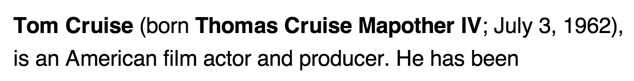 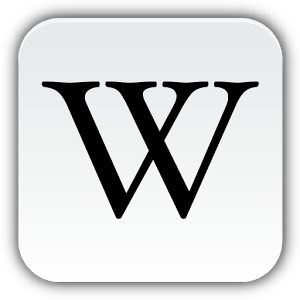 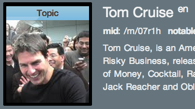 /people/person/date_of_birth
53
Entity Linkage: Disambiguation to Wikipedia
Goal: Output Wiki titles corresponding to NPs in text
Identifies canonical entities

Examples:
I enjoyed watching Chicago on Broadway
Chicago has the largest population in the Midwest
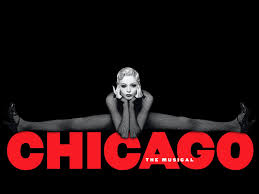 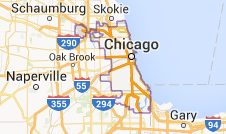 54
Entity Linkage: Disambiguation to Wikipedia
Local D2W approaches [BP06, MC07]
Each mention in a document is disambiguated independently
E.g., use similarity of text near mention with candidate Wiki page

Global D2W approaches [C07, RRD+11]
All mentions in a document are disambiguated simultaneously
E.g., utilize Wikipedia link graph to estimate coherence
55
Global D2W Approach
Chicago                                   Midwest





Goal: many-to-1 matching on a bipartite graph

Approach: solve an optimization problem involving
Φ(m, t): relatedness between mention and Wiki title
Ψ(t, t’): pairwise relatedness between Wiki titles
Φ
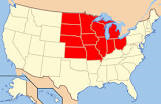 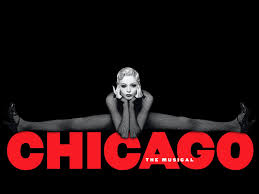 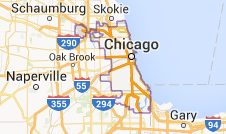 Ψ
56
Global D2W Approach
m2
m1
Chicago                                   Midwest





Goal: many-to-1 matching on a bipartite graph

Φ(m1,t1) + Φ(m2,t3) + Ψ(t1,t3) > Φ(m1,t2) + Φ(m2,t3) + Ψ(t2,t3)
Φ
t3
t1
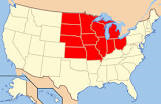 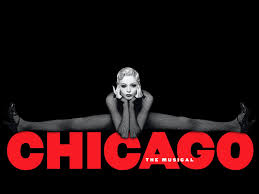 t2
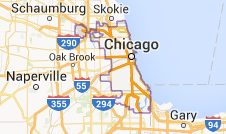 Ψ
57
Global D2W Approach [RRD+11]
Represent Φ and Ψ as weighted sum of local and global features
Φ(m,t) = ∑ wi * Φi(m,t)
Learn weights wi using SVM
58
Global D2W Approach [RRD+11]
Represent Φ and Ψ as weighted sum of local and global features
Φ(m,t) = ∑ wi * Φi(m,t)
Learn weights wi using SVM

Build an index (Anchor Text, Wiki Title, Frequency)
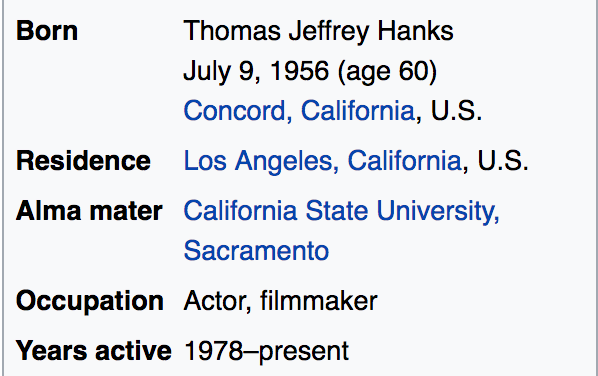 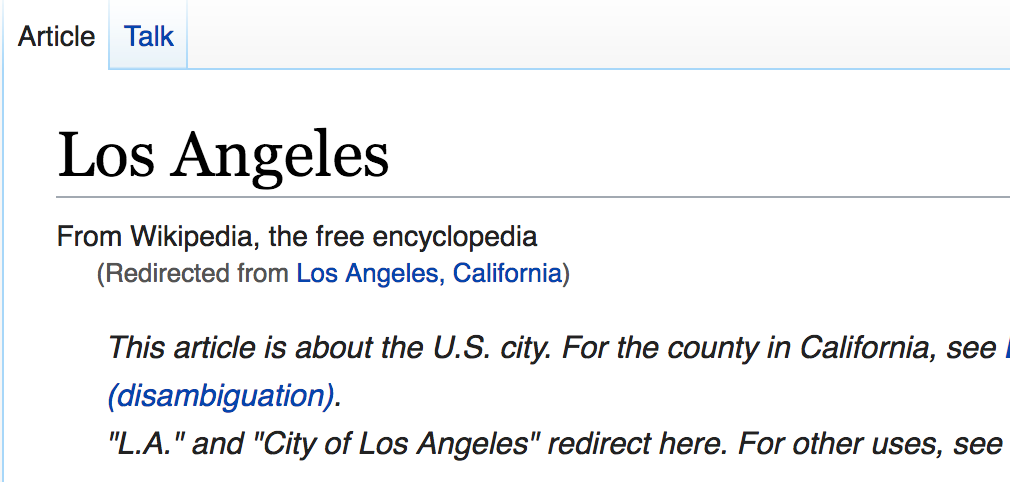 59
Global D2W Approach [RRD+11]
Represent Φ and Ψ as weighted sum of local and global features

Build an index (Anchor Text, Wiki Title, Frequency) 

Local features Φi(m, t): relatedness between mention and title
P(t|m): fraction of times title t is target page of anchor text m
P(t): fraction of all Wiki pages that link to title t
Cosine-sim(Text(t), Text(m)), Cosine-sim(Text(t), Context(m)), Cosine-sim(Context(t), Text(m)), Cosine-sim(Context(t), Context(m))
60
Global D2W Approach [RRD+11]
Represent Φ and Ψ as weighted sum of local and global features

Build an index (Anchor Text, Wiki Title, Frequency) 

Local features Φi(m, t): relatedness between mention and title

Global features Ψ(t, t’): relatedness between Wiki titles
I [t-t’] * PMI(InLinks(t), InLinks(t’))
I [t-t’] * NGD(InLinks(t), InLinks(t’))
etc.
61
Global D2W Approach [RRD+11]
Algorithm (simplified)
Use shallow parsing and NER to get (additional) potential mentions
Efficiency: for each mention m, take top-k most frequent targets t
Use objective function to find most appropriate disambiguation

                       Chicago                                   Midwest
Φ
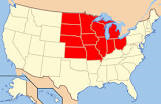 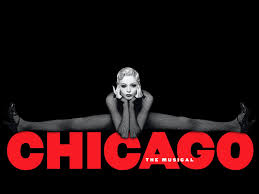 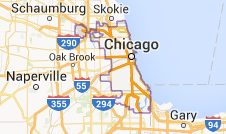 Ψ
62
Predicate Linkage: Using Distant Supervision
Global knowledge base: distant supervision [MBS+09]
Weakly supervised, via large existing KB (e.g., Freebase)
Use entities, predicates in KB to provide training examples
Extractors focus on learning ways KB predicates expressed in text


Example: (                  , /film/director/film,                  )

Spielberg’s film Saving Private Ryan is based on the brothers’ story

Allison co-produced Saving Private Ryan, directed by Spielberg
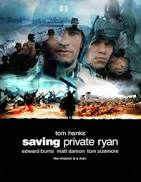 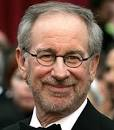 63
Predicate Linkage: Using Redundancy [YE09]
Goal: Given Open IE triples, output synonymous predicates
Use unsupervised method

Motivation: Open IE creates a lot of redundancy in extractions
(DC, is capital of, United States); (Washington, is capital city of, US)
Top-80 entities had an average of 2.9, up to about 10, synonyms
Top-100 predicates had an average of 4.9 synonyms
64
Predicate Linkage: Using Redundancy [YE09]
Key assumption: Distributional hypothesis
Similar entities appear in similar contexts

Use generative model to estimate probability that strings co-refer
Probability depends on number of shared, non-shared properties
Formalize using a ball-and-urn abstraction 

Scalability: use greedy agglomerative clustering
Strings with no, or only popular, shared properties not compared
O(K*N*log(N)) algorithm, if at most K synonyms, N triples
65
Predicate Linkage: Universal Schema [RY+13]
Goal: For every pair of entities, decide if a relation holds
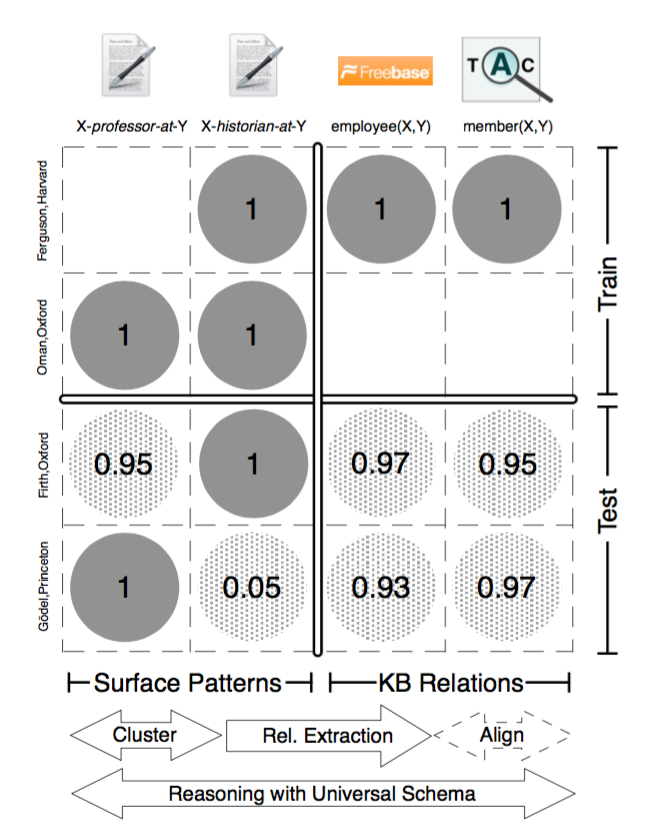 Relations
Entity pair
Asymmetry
66
Predicate Linkage: Universal Schema [RY+13]
Goal: For every pair of entities, decide if a relation holds

Model: 

Neighborhood model: collective filtering in recommendation
Latent feature model: compatibility between relation and tuple
Entity model: entity type for a relation
Combined model: sum

Training: Stochastic Gradient Descent
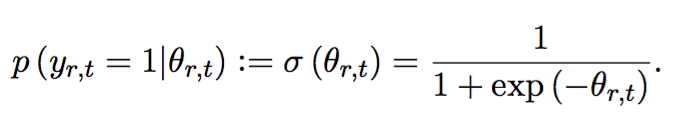 67
Predicate Linkage: Universal Schema [RY+13]
Goal: For every pair of entities, decide if a relation holds

Use generative model to estimate probability that strings co-refer
Probability depends on number of shared, non-shared properties
Formalize using a ball-and-urn abstraction 

Scalability: use greedy agglomerative clustering
Strings with no, or only popular, shared properties not compared
O(K*N*log(N)) algorithm, if at most K synonyms, N triples
68
Knowledge Extraction: Summary
Never Ending Learning
Distant
Supervision Based
Rule-Based
Extraction
Supervised
Learning Based
Data
Programming Based
OpenIE
UniversalSchema
69
Case Study: Knowledge Vault [DGH+14]
Text, DOM (document object model): use distant supervision







Web tables, lists: use schema mapping

Annotations: use semi-automatic mapping
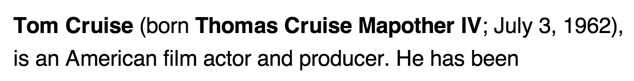 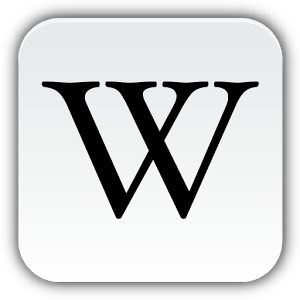 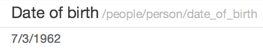 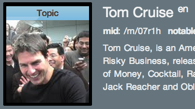 /people/person/date_of_birth
70
Knowledge Vault: Statistics
A large knowledge base






Highly skewed data – fat head, long tail
#Triples/type: 1–14M (location, organization, business)
#Triples/entity: 1–2M (USA, UK, CA, NYC, TX)
As of 11/2013
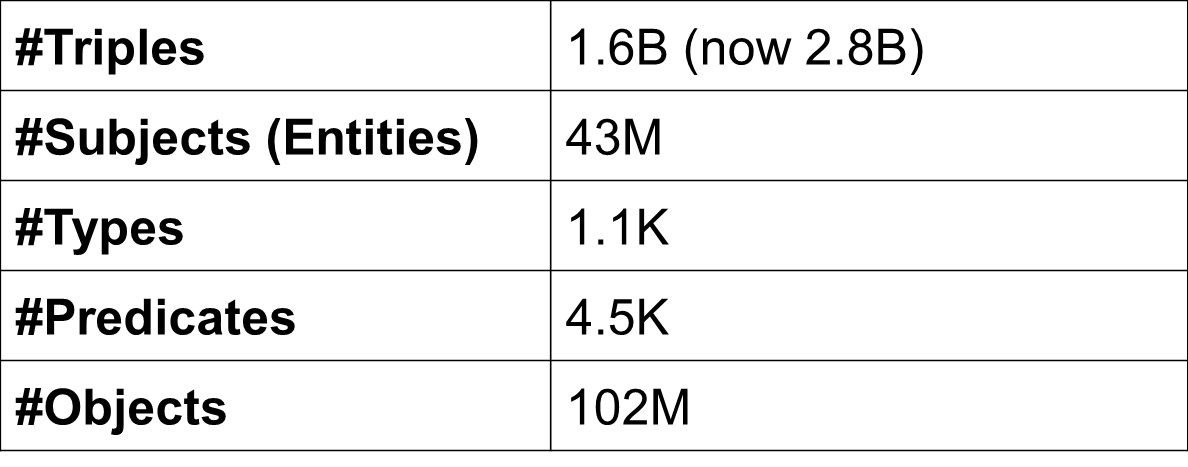 71
Knowledge Vault: Statistics
1B+ Webpages over the Web
Contribution is skewed: 1- 50K
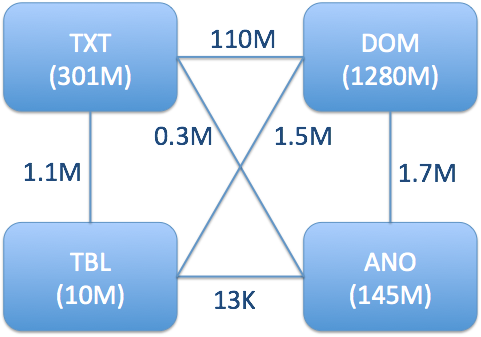 As of 11/2013
72
Knowledge Vault: Statistics
12 extractors; high variety
As of 11/2013
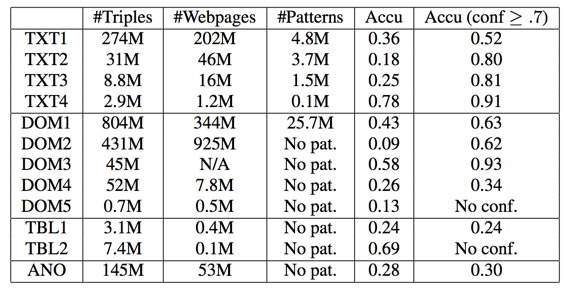 73
KV: Errors Can Creep in at Every Stage
Extraction error: (Obama, nationality, Chicago)
9/2013
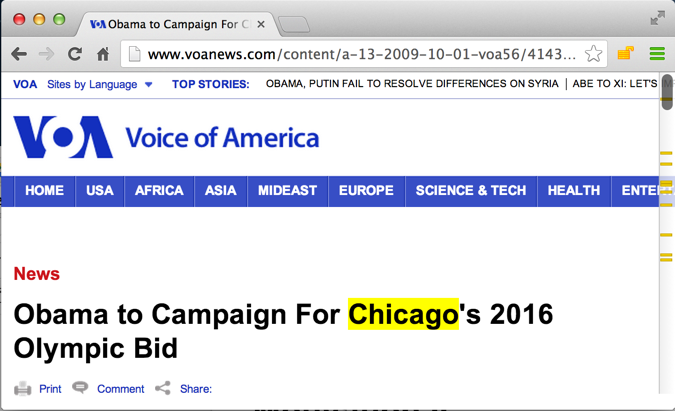 74
KV: Errors Can Creep in at Every Stage
Reconciliation error: (Obama, nationality, North America)
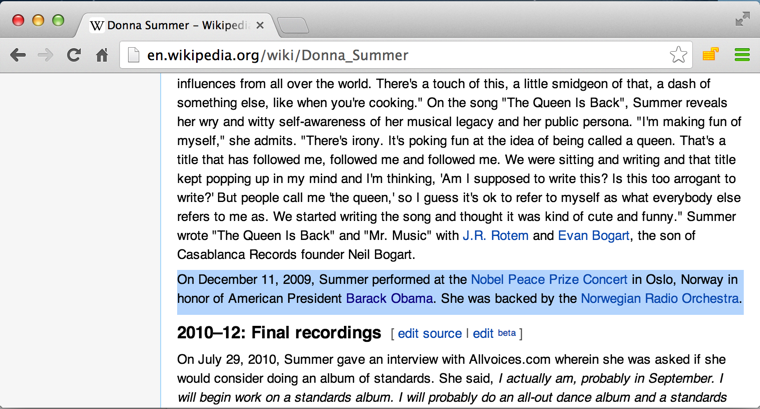 American President Barack Obama
9/2013
75
KV: Errors Can Creep in at Every Stage
Source data error: (Obama, nationality, Kenya)
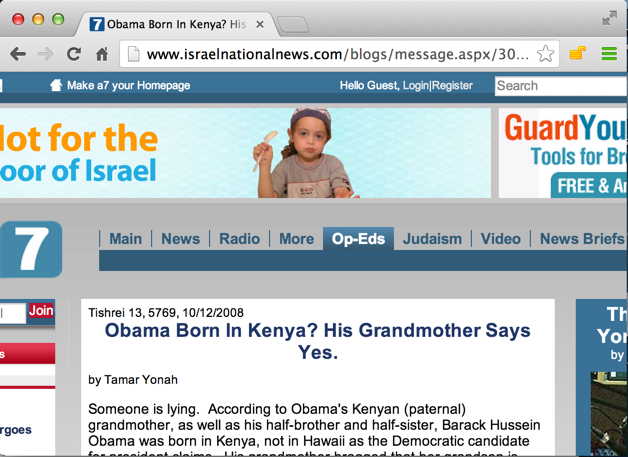 Obama born in Kenya
9/2013
76
KV: Quality of Knowledge Extraction
Gold standard: Freebase

LCWA (local closed-world assumption)
If (s,p,o) exists in Freebase : true
Else If (s,p) exists in Freebase: false (knowledge is locally complete)
Else unknown

The gold standard contains about 40% of the triples
77
KV: Statistics for Triple Correctness
Overall accuracy: 30%

Random sample on 25 false triples
Triple identification errors: 11 (44%)
Entity linkage errors: 11 (44%)
Predicate linkage errors: 5 (20%)
Source data errors: 1 (4%)
78
KV: Statistics for Triple Correctness
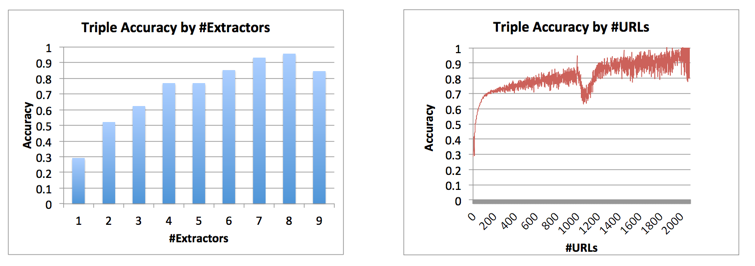 As of 11/2013
79
KV: Statistics for Extractors
12 extractors; high variety
As of 11/2013
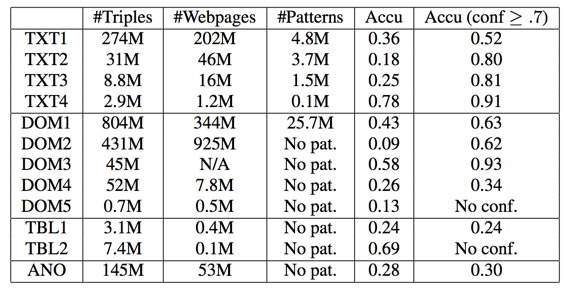 80
Outline
Motivation

Knowledge base systems

Knowledge extraction

Knowledge fusion

Future directions
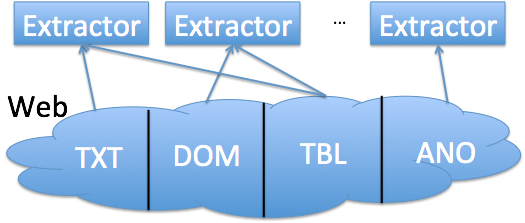 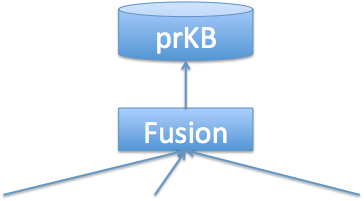 81
Goal: Judge Triple Correctness
Input: Knowledge triples and their provenance
 Which extractor extracts from which source

Output: a probability in [0,1] for each triple
Probabilistic decisions  vs. deterministic decisions
82
Usage of Probabilistic Knowledge
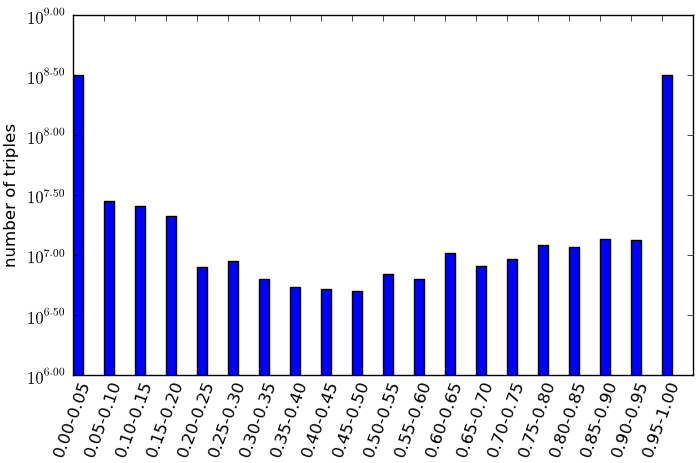 Negative training examples, source trustworthiness evaluation, error pattern analysis, etc.
Active learning, probabilistic inference, etc.
Upload to KB
83
Data Fusion: Definition
Input                                                             Output
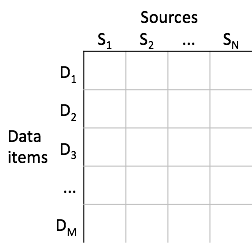 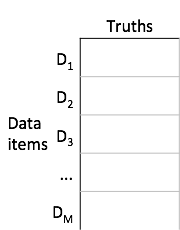 84
Knowledge Fusion Challenges
I. Input is three-dimensional
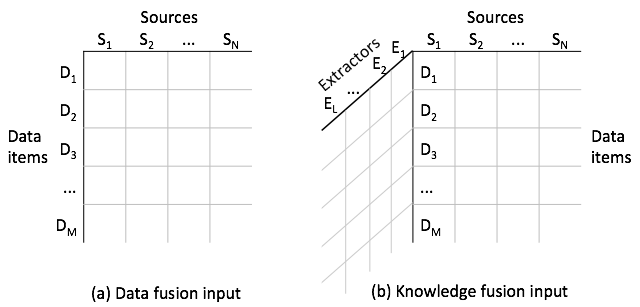 (S, P)
85
Knowledge Fusion Challenges
II. Output probabilities should be well-calibrated
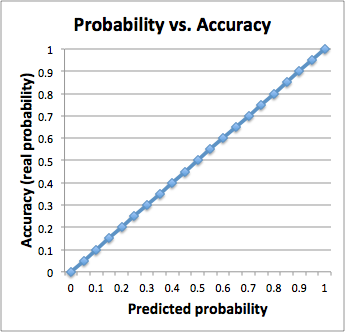 86
Knowledge Fusion Challenges
III. Data are of web scale

Three orders of magnitude larger than currently published data-fusion applications
Size: 1.1TB
Sources: 170K  1B+
Data items: 400K  375M
Values: 18M  6.4B (1.6B unique)

Data are highly skewed
#Triples / Data item: 1 – 2.7M
#Triples / Source: 1 – 50K
87
Approach I.1: Graph-Based Priors
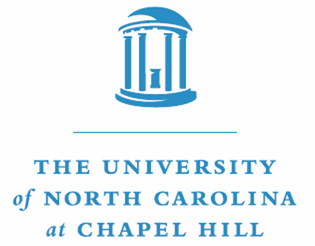 Path 1
Path 2
atSchool
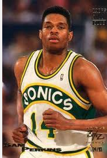 education
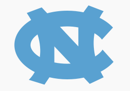 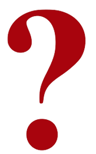 Sam Perkins
education
North Carolina
Tar Heels
profession
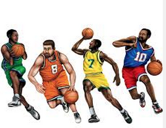 play
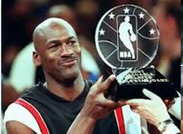 profession
Michael Jordon
Path Ranking Algorithm (PRA): Logistic regression [Lao et al., EMNLP’11]
88
Approach I.2: Graph-Based Priors
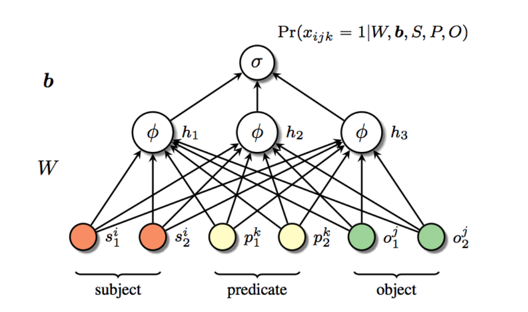 Hidden Layer
(100 dimensions)
Predicate
Neighbors
Deep learning 
[Dean, CIKM’14]
89
Approach II: Extraction-Based Learning
[Dong et al, KDD’14]
Features
Square root of #sources
mean of extraction confidence

Adaboost learning





Learning for each predicate
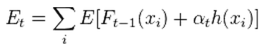 Instance i
Error at
Stage t
Classifier built at
Stage t-1
Weight
Error func
Learner t
90
Approach III. Multi-Layer Fusion
[Dong et al., VLDB’15]
Intuitions
Leverage source/extractor agreements
Trust a source/extractor with high quality

Graphical model – predict at the same time
Extraction correctness, triple correctness
Source accuracy, extractor precision/recall

Source/extractor hierarchy
Break down “large” sources
Group similar “small” sources
91
High-Level Intuition
[Dong, VLDB’09]
Researcher affiliation
92
High-Level Intuition
[Dong, VLDB’09]
Researcher affiliation








Voting: trust the majority
93
High-Level Intuition
[Dong, VLDB’09]
Researcher affiliation
94
High-Level Intuition
[Dong, VLDB’09]
Researcher affiliation








Quality-based: give higher votes to more accurate sources
95
What About Extractions
[Sigmod, 2014]
Extracted Harry Potter actors/actresses
96
What About Extractions
[Sigmod, 2014]
Extracted Harry Potter actors/actresses








Voting: trust the majority
97
What About Extractions
[Sigmod, 2014]
Extracted Harry Potter actors/actresses








Quality-based:
More likely to be correct if extracted by high-precision sources
More likely to be wrong if not extracted by high-recall sources
98
Graphical Model
[VLDB, 2015]
Observations
Xewdv: whether extractor e extracts from source w the (d,v) item-value pair
Latent variables
Cwdv: whether source w indeed provides (d,v) pair
Vd: the correct value(s) for d 
Parameters
Aw: Accuracy of source w
Pe: Precision of extractor e
Re: Recall of extractor e
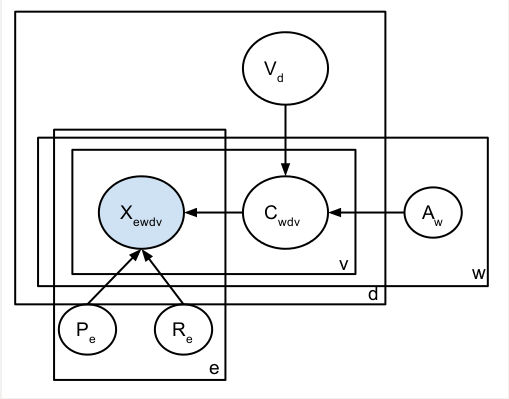 99
Algorithm
[VLDB, 2015]
Compute Pr(W provides T | Extractor quality) 
by Bayesian analysis
E-Step
Compute Pr(T | Source quality) by Bayesian analysis
Compute source accuracy
M-Step
Compute extractor precision and recall
100
Fusion Performance
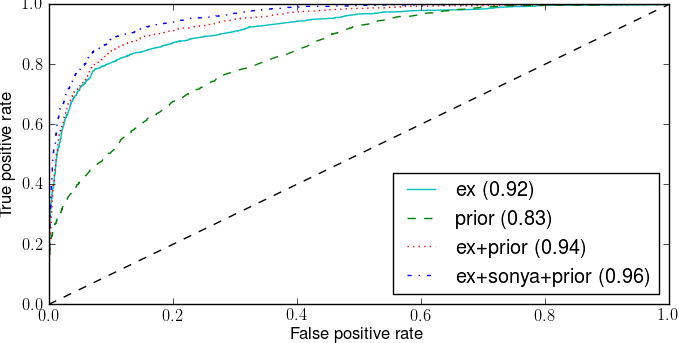 101
Outline
Motivation

Knowledge base systems

Knowledge extraction

Knowledge fusion

Future directions
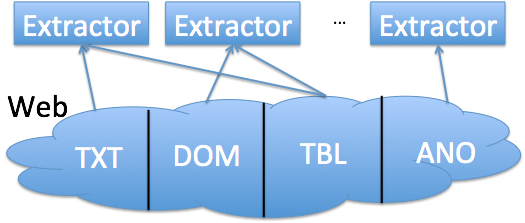 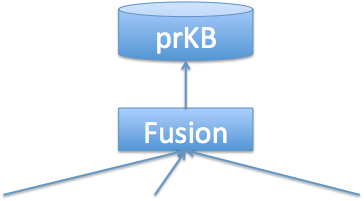 102
Reflection I. Building Taxonomy
Approach 1. Human curation (e.g., Freebase)
Approach 2. Build taxonomy from Wikipedia, WordNet, Web
Automatically generated taxonomy can contain 1000X types; some of such types combine type information and features, such as “Tropical countries”
Reflection II. Extracting instances and relations
Approach 1. Rule-based extraction from Wikipedia and third-party sources
Approach 2. Distant supervision from Web texts and HTML trees
Approach 3. Iterative extraction (e.g., Probase, NELL)
ClosedIE: Curation does not scale to long-tail knowledge; automatic extraction has limited precision and coverage; iterative extraction observes decreased precision
Open IE (Free-form knowledge) generates unreconciled knowledge, but avoids matching mistakes
Extraction Readiness
Extraction is still very sparse
74% URLs contribute fewer than 5 triples each

Extraction is of low quality
Overall accuracy is as low as 11.5%

Imbalance between texts and semi-structured data

Combine strengths of Distant Supervision and Open IE
Add new predicates to knowledge bases
Role for crowdsourcing?
105
Reflection III. Knowledge Fusion
Many ML models have been tried for knowledge fusion

Typically fusion with a global view of extraction quality, source quality, surrounding knowledge can considerably improve quality
Fusion Readiness
Single-truth assumption
Pro: filters large amount of noise
Con: often does not hold in practice

Value similarity and hierarchy
e.g., San Francisco vs. Oakland

Copy detection
Existing techniques not applicable because of web-scale

Simple vs. sophisticated facts; identify different perspectives
107
Takeaways
Building high quality knowledge bases is very challenging
Knowledge extraction, knowledge fusion are critical

Much work in knowledge extraction by ML, NLP communities
Parallels to work in data integration by the database community

Knowledge fusion is an exciting new area of research
Data fusion techniques can be extended for this problem

A lot more research needs to be done!
108
Thank You!
109